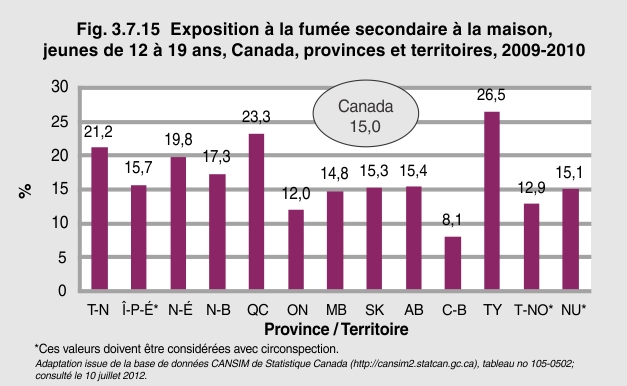 [Speaker Notes: Selon l’Enquête sur la santé dans les collectivités canadiennes de 2009-2010, 15 % des Canadiens de 12 à 19 ans sont exposés à de la fumée secondaire à la maison. C’est en Colombie-Britannique (8,1 %) et en Ontario (12,0 %) que les taux sont les plus faibles, soit respectivement 8,1 et 12,0 %. 
 
Considérations : Les initiatives visant à réduire le tabagisme dans les maisons sont importantes pour les jeunes. Le fait de réduire l’exposition aux toxines environnementales et à la fumée de cigarette dans l’air en général peut avoir un impact sur les habitudes éventuelles à l’adolescence : diminuer la visibilité du tabac peut réduire le risque de tabagisme chez les jeunes.1 
 
1Santé Canada (1999). Le tabagisme chez les jeunes. Consulté le 28 mai 2012, à http://www.hc-sc.gc.ca/hc-ps/alt_formats/hecs-sesc/pdf/pubs/tobac-tabac/youth-jeunes/youth-jeunes-fra.pdf.]